LA CÉLULA
DRA. ROSA VELEZ MSC
CÉLULA
La célula es la mínima porción de protoplasma que posee existencia inde­pendiente.

 Los organismos animales más simples, los protozoos, están formados por una única célula.
Todos los demás animales pertenecen a los organismos multicelula­res o metazoos; los metazoos aparecieron con posterioridad a los protozoos en la historia de la evolución y pueden ser considerados como un "estado" de células individuales.
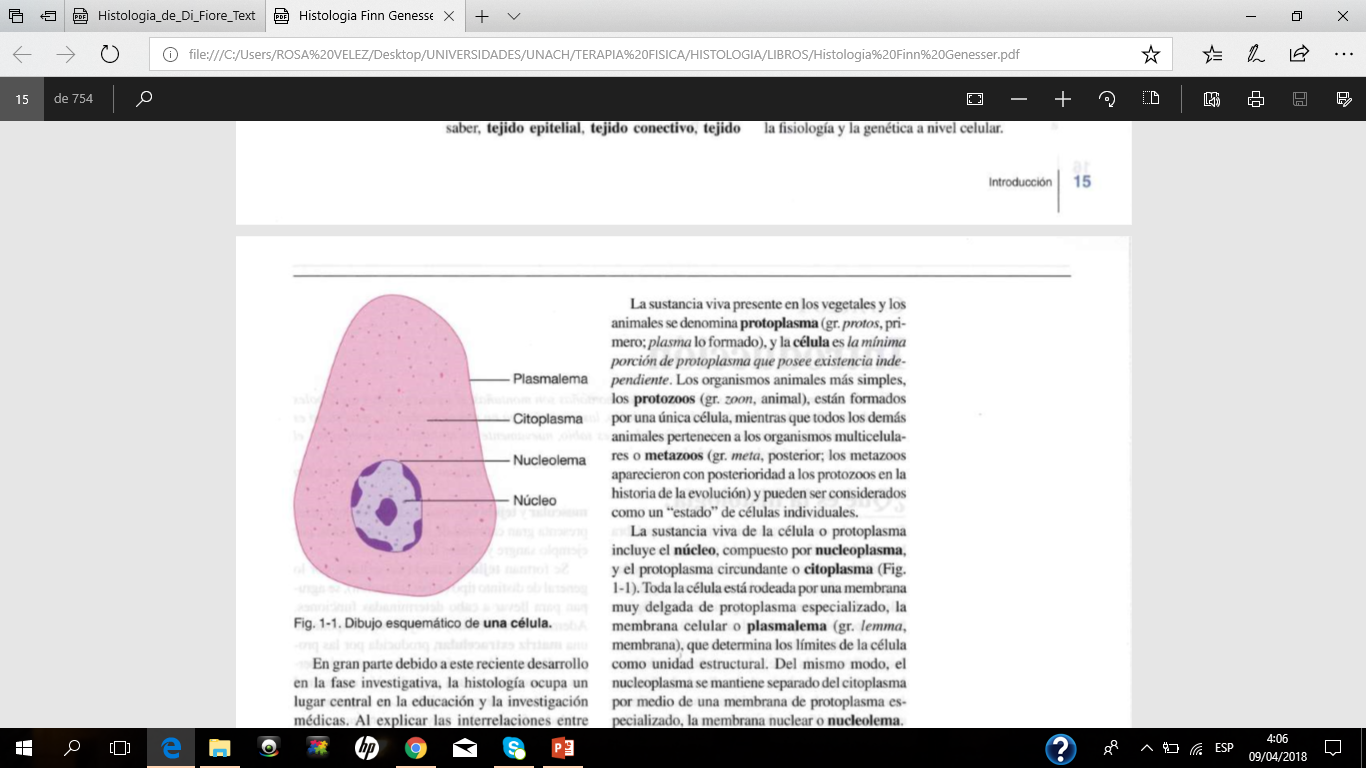 CELULA
La sustancia viva de la célula o protoplasma incluye el núcleo, compuesto por nucleoplasma, y el protoplasma circundante o citoplasma
Toda la célula está rodeada por una membrana muy delgada de protoplasma especializado, la membrana celular o plasmalema , que determina los límites de la célula como unidad estructural. 
El nucleoplasma se mantiene separado del citoplasma por medio de una membrana de protoplasma es­pecializado, la membrana nuclear o nucleolema. 
El núcleo y el citoplasma contienen varias estructuras identificables con el microscopio óptico, denominadas orgánulos e inclusiones.
Son unidades de protoplasma especializado, a cargo de funciones celulares específicas. Ejemplos :
 Las mitocondrias (pro­ducción de energía), 
El ergastoplasma (síntesis de proteínas) y
 El aparato de Golgi (depósito de sustancias de secreción),
 El nucléolo (cuerpo nuclear) es un orgánulo nuclear
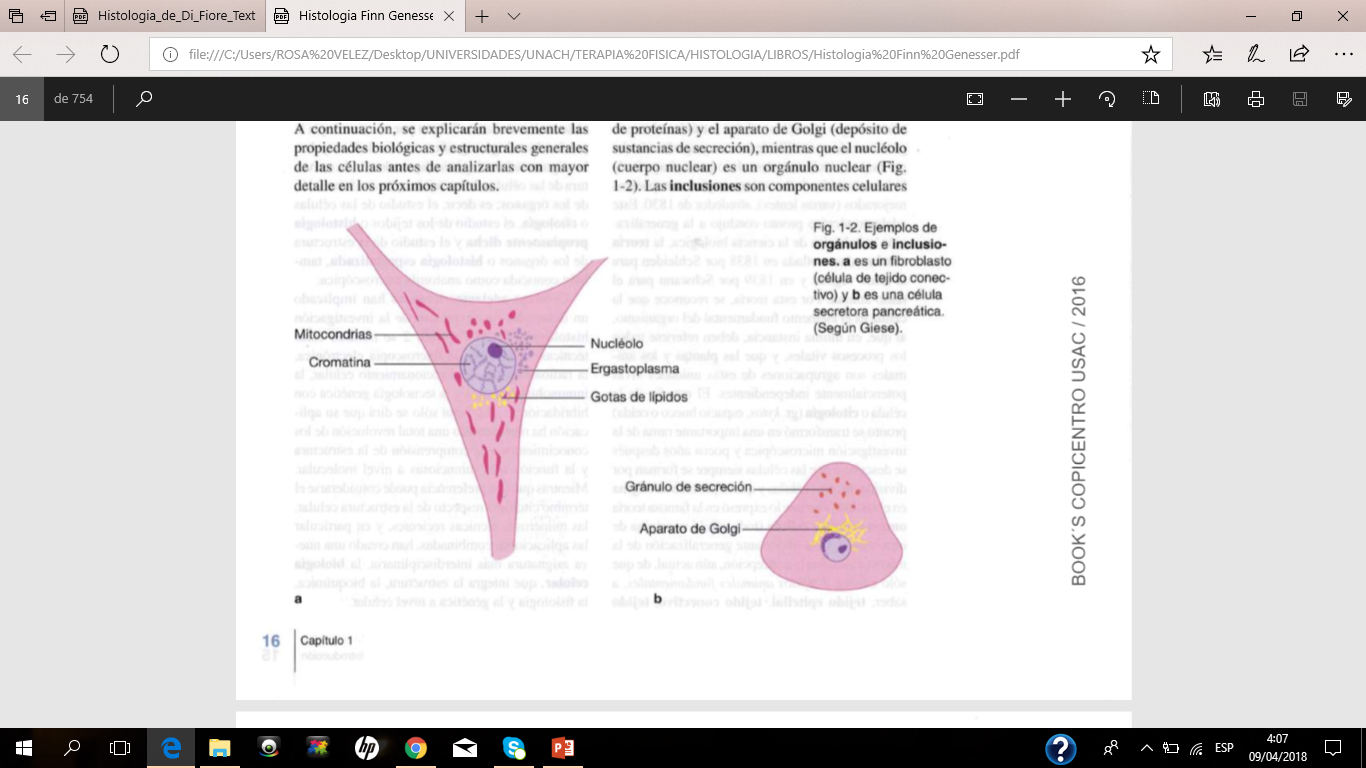 CÉLULA
Las inclusiones son componentes celulares prescindibles, y a menudo temporarios, que pueden ser sintetizados por la propia célula o ser captados del medio circundante, por ejemplo, los depósitos de sustancias nutritivas y pigmentos. El resto del citoplasma, que rodea los orgánulos y las inclusiones, aparece poco estructurado con el microscopio óptico y se denomina citosol
Forma y tamaño de las células Los mamíferos están formados por gran cantidad de distintos tipos celulares identificables con el microscopio, cada uno con funciones específicas.
Forma. La relación entre forma y función se observa con mayor claridad en las células nerviosas, que poseen largas prolongaciones (en algunos casos, con longitud superior a un metro) a través de las cuales logran establecer contacto con células muy alejadas, a las que afectan a pesar de la apreciable distancia que las separa.
Otro ejemplo son las células musculares, muy alargadas, que cuando se contraen permiten un notable acortamiento longitudinal 
Si están en masas constantes son poliédricos, y si están rodeadas de líquidos son redondas. 
 Algunas células no presentan una forma constante, sino que la modifican con frecuencia, por ejemplo algunos de los leucocitos
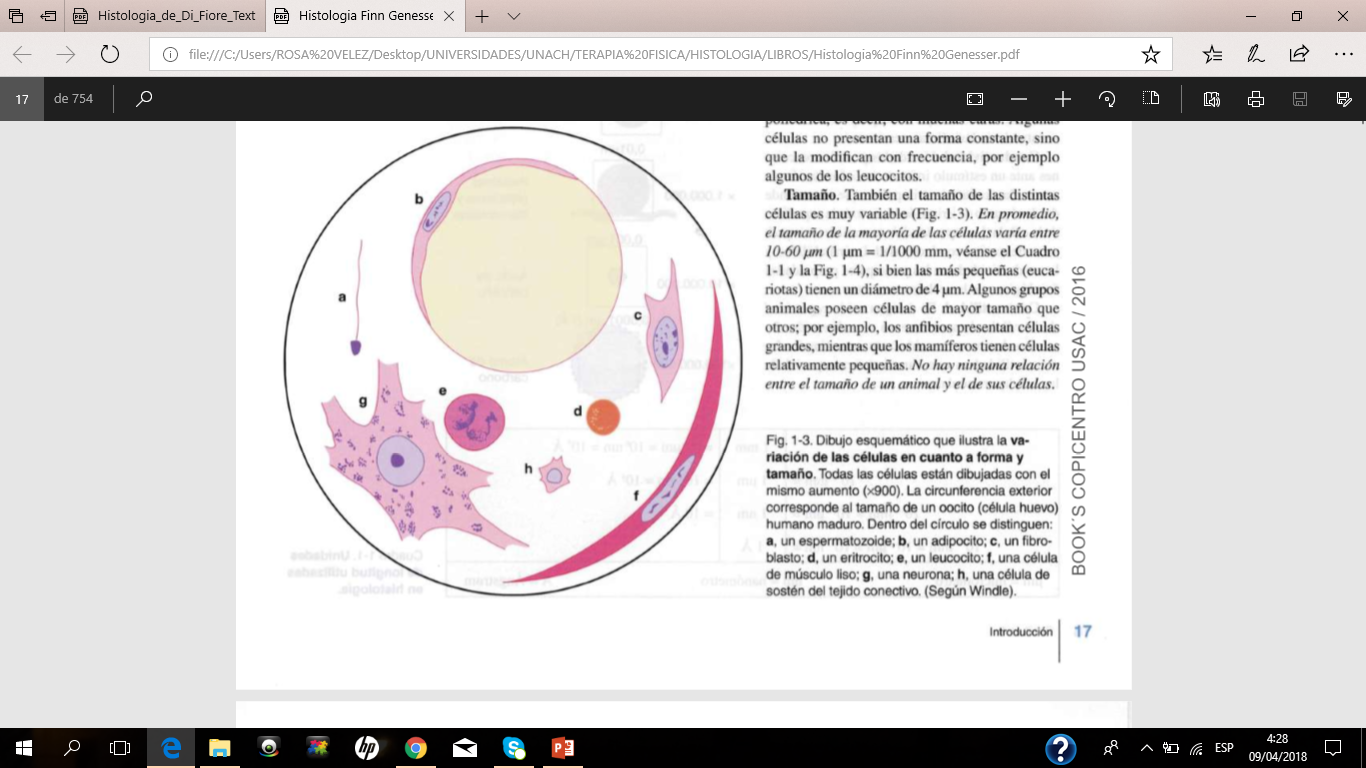 CELULA
Tamaño. Es muy variable.
 En promedio, el tamaño de la mayoría de las células varía entre 10-60  um (1 um = 1/1000 mm), si bien las más pequeñas (eucariotas) tienen un diámetro de 4 um. 
Dependiendo de la especie unas son mas grandes que otras( anfibios son grandes y mamíferos pequeñas )
No hay relación entre el tamaño del animal con el tamaño de las células
CELULA Funciones
Las células poseen propiedades fundamentales denominadas vitales (lat. vita, vida) porque precisamente son expresión de que las células son cosas vivas, no inanimadas.
A continuación se mediante la división celular se generan células verán brevemente algunas de estas propiedades nuevas por partición de las ya existentes. 
Absorción. Representa la capacidad celular de captar sustancias del medio circundante.
Secreción. Ciertas células están capacitadas para transformar las moléculas absorbidas en un producto específico, que luego es eliminado en forma de secreción
Excreción. Las células pueden eliminar los productos de desecho formados por sus procesos.
 Respiración. Las células producen energía mediante la utilización del oxígeno absorbido en la oxidación de las sustancias nutritivas. Esta degradación de los alimentos, que consume oxígeno, se denomina respiración celular
CELULA
Irritabilidad. Es la capacidad de una célula de reaccionar ante un estímulo, por ejemplo la luz, o una acción mecánica o química. Todas las células son irritables, pero esta propiedad está más acentuada en las células nerviosas. 
Conductividad. Una de las posibles reaccio­nes ante un estímulo irritante es la formación de una onda excitatoria o impulso, que se extiende desde el punto de irritación hacia toda la superficie de la célula. 
La capacidad de transmitir un impul­so se denomina conductividad. La irritabilidad y  la conductividad son las principales propiedades de las células nerviosas.
CELULA
Contractilidad. Se designa así la capacidad de la célula de acortarse en una dirección determinada como reacción ante un estímulo. La contractilidad es una característica especial de las células musculares. 
Reproducción. Las células poseen la capacidad células de renovarse por crecimiento y división. 
El ­ crecimiento celular presupone la síntesis de mayor cantidad de sustancia celular, mientras que mediante la división celular se generan células nuevas por partición de las ya existentes.
CÉLULAComponentes químicos
Pueden clasificarse en inorgánicos (agua y sales) y orgánicos (proteínas, hidratos de carbono, Iípidos y ácidos nucleicos). 
La mayor parte de la célula está compuesta por agua (70-80%), mientras que casi la totalidad del resto está formado por compuestos orgánicos (sólo alrededor del 1 % es material inorgánico). 
AGUA : Los compuestos solubles en agua, por ejemplo las sustancias polares, también se denominan hidrófilos .
 Mientras que las sustancias no polares insolubles se denominan hidrófobas 
Estas relaciones entre agua y moléculas polares y no polares tienen gran importancia para la estructura de las células, en especial para las propiedades de la membrana.
CELULA
Sales. Los iones de las sales minerales tienen gran importancia en el mantenimiento de la presión osmótica dentro de la célula.
 Las concentraciones iónicas intracelulares difieren de las del líquido extracelular. Es especialmente característico que la célula posea una elevada concentración de K+ y Mg++, mientras que Na+, Ca++y Cl-aparecen sobre todo en el líquido extracelular. 
La mayor concentración de aniones celulares corresponde al fosfato.
 Ciertos iones inorgánicos son cofactores imprescindibles de procesos enzimáticos, por ejemplo los iones de calcio.
CELULA
Proteínas. Las proteínas tienen importancia fundamental en la estructura y la función de las células y del organismo como unidad. 
Forman parte de las moléculas estructurales celulares y contribuyen a la fuerza de tracción (como fibras de colágeno) en estructuras extracelulares, por ejemplo del tejido conectivo y los huesos.
 Algunas proteínas se secretan en la forma de enzimas digestivas o anticuerpos; otras actúan como sustancias señal, por ejemplo hormonas.
Las proteínas tienen especial importancia en el metabolismo celular que comprende todas las reacciones químicas de la célula.
CELULA
Algunas reacciones metabólicas son degradativas, por ejemplo la degradación de las proteínas, y se denominan catabólicas.
En otras, se produce la formación o síntesis de membranas, por ejemplo, y se denominan anabólicas 
Casi todas las reacciones químicas involucradas en el metabolismo celular son catalizadas por enzimas ya que casi todas las enzimas conocidas son proteínas. 
Las enzimas pueden aparecer en solución (en el citosol o dentro de los orgánulos) o estar ubicadas sobre las membranas, donde catalizan las reacciones que se producen en la superficie límite entre las membranas y el medio circundante.
CELULA
Todas las proteínas ( macromoléculas ) de todas las especies, desde las bacterias hasta el ser humano, están formadas por los mismos 20 aminoácidos diferentes. 
Los organismos animales no pueden sintetizar todos los aminoácidos a partir de las sustancias fundamentales, por lo que necesitan incorporarlos como proteínas a través de la alimentación.
Todos los aminoácidos se caracterizan por contener un grupo amino (NH2) y un grupo carboxilo (COOH), por lo que las proteínas poseen nitrógeno (todas contienen carbono, hidrógeno, oxígeno y nitrógeno; algunas también poseen azufre, fósforo y hierro). 
Cada aminoácido también presenta una cadena lateral designada R , que varía de un aminoácido a otro y es específica para cada uno.
Estos aminoácidos a pH neutro  poseen  un carácter bipolar y se unen entre si por enlaces peptídicos ( dipéptido, tripéptidos etc)
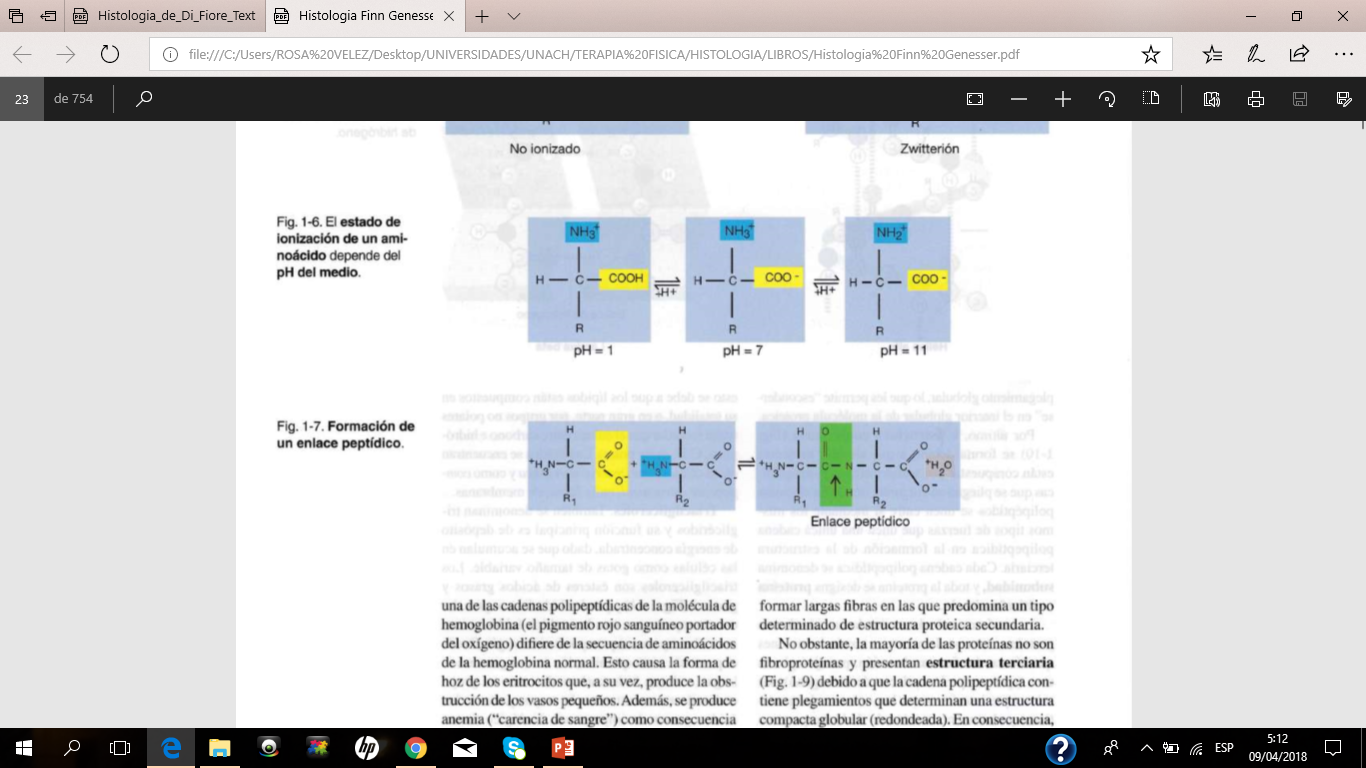 CELULA
La secuencia de aminoácidos también determina la estructura primaria de la proteína y establece la forma tridimensional o conformación.
Es característico que las proteínas presenten una estructura tridimensional o conformación bien definida, fundamental para la función.
 Es característico que las proteínas presenten una estructura tridimensional o conformación bien definida, fundamental para la función , las proteínas que están en forma aleatoria no tienen actividad biológica. 
Los cambios de un AA en la secuencia de las proteínas provoca que la función biológica se altere  Ej. Células falciformes o drepanocitosis poseen un cambios de un AA en la secuencia de HB provocando que los glóbulos rojos que son redondos se conviertan en una hoz, y de esta manera disminuyendo la captación de O2 ( hipoxia celular) y anemia. 
La conformación tridimensional se divide a su vez en estructura secundaria, terciaria y cuaternaria, que se forman debido al plegamiento de la cadena polipeptídica y puede presentar forma de espiral, denominada hélice alfa ( queratina) , o de lámina, designada lámina beta (fibroína).
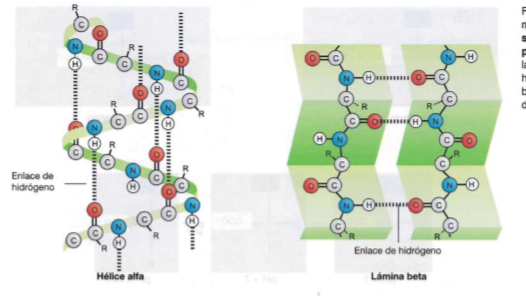 La mayoría de las proteínas presentan estructura terciaria debido a que la cadena polipeptídica contiene plegamientos que determinan una estructura compacta globular (redondeada). Por tanto estas proteínas se denominan proteínas globulares y por lo general presentan sitios característicos, o dominios, en los cuales el plegamiento local es especialmente compacto. 
La estructura cuaternaria se forma debido a que algunas proteínas están compuestas por varias cadenas polipeptídicas que se pliegan en conjunto. Cada cadena polipeptídica se denomina subunidad y toda la proteína es multisubunitaria.
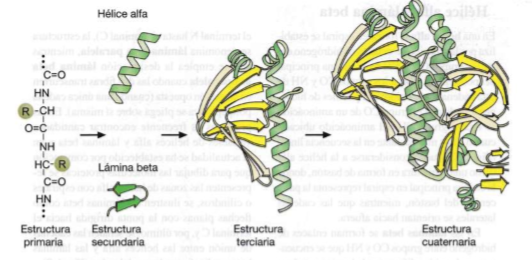 CELULA
LÍPIDOS : se encuentran en las células como reserva energética y como componente estructural, en la forma de membranas
Triacilgliceroles. También se denominan triglicéridos y su función principal es de depósito de energía concentrada, dado que se acumulan en las células como gotas de tamaño variable
Fosfolípidos. Estos compuestos son importantes componentes de la membrana celular, dado que presentan la notable propiedad de tener un extremo hidrófobo , que rechaza el agua, y un extremo hidrófilo, que la atrae. En consecuencia, son parcialmente solubles en agua y en grasas, característica denominada anfipatía (anfifilia)
Esteroides : colesterol, que compone las membranas celulares y también interviene en la formación de distintas hormonas, entre ellas, las sexuales
Glucolípidos :  intervienen en la estructura de las membranas celulares
Hidratos de carbono  tienen función de fuente de energía y de componente estructural de la célula. Se clasifican en monosacáridos, disacáridos y polisacáridos,